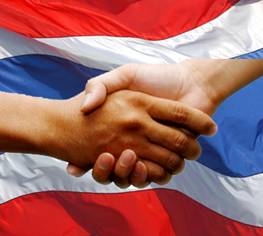 การบรรยาย

เรื่อง
  การสร้างความมั่นคงในสังคมไทย  กับ  ฝ่ายปกครอง
โดย  พลโท  กัมปนาท  รุดดิษฐ์
แม่ทัพภาคที่ 1
1
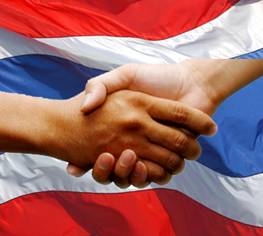 ความมั่นคงแห่งชาติ  ประกอบด้วย
1. ความมั่นคงแห่งชาติด้านการเมือง
2. ความมั่นคงแห่งชาติด้านเศรษฐกิจ
3. ความมั่นคงแห่งชาติด้านสังคมจิตวิทยา
4. ความมั่นคงแห่งชาติด้านการทหาร
5. ความมั่นคงแห่งชาติด้านอื่นๆ (วิทยาศาสตร์, เทคโนโลยี, 
                                                     การพลังงาน, สิ่งแวดล้อม)
2
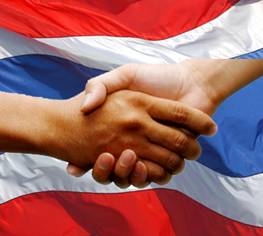 แนวทางการขับเคลื่อนงานด้านความมั่นคง  14  ประเด็น
  1.  การปกป้องและเชิดชูสถาบันพระมหากษัตริย์
   2.  ความเป็นธรรม   ความปรองดองและความสมานฉันท์
   3.  การแก้ปัญหาในจังหวัดชายแดนใต้
   4.  การบริหารจัดการชายแดน
   5.  การก่อการร้ายสากลและอาชญากรข้ามขาติ
   6.  ความมั่นคงทางทะเล
   7.  ผู้หลบหนีเข้าเมือง, แรงงานผิดกฎหมายและการค้ามนุษย์
   8. การทุจริตคอรัปชั่น
   9. ความมั่นคงทางเทคโนโลยีสารสนเทศและไซเบอร์
 10. ฐานทรัพยากรธรรมชาติ  สิ่งแวดล้อม  พลังงาน  และอาหาร
 11. การป้องกันประเทศ  การเตรียมพร้อม  และภัยพิบัติ
 12. การข่าวกรอง
 13. ประชาคมการเมือง  และความมั่นคงอาเซียน 
 14. ดุลยภาพในการดำเนินความสัมพันธ์ระหว่างประเทศ
3
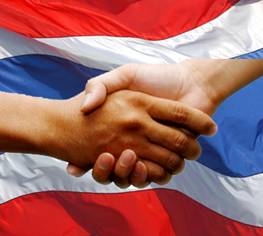 ประเด็นด้านความมั่นคง 14 ประเด็นดังกล่าว  สมช.เสนอ  
   ให้ รอง นรม. ด้านความมั่นคง  ใช้เป็นแนวทางในการ   
   ขับเคลื่อน   งานด้านความมั่นคงของส่วนราชการ  และเป็น
   เครื่องมือในการอำนวยการติดตามผล   ตามนโยบายรัฐบาล
- ฝ่ายปกครอง / หน่วยงานด้านความมั่นคง  ต้องมีความเข้าใจ  
   และจัดทำแผนรองรับ  รวม ทั้งให้นโยบายและกำกับดูแล
   การ ปฏิบัติงานของหน่วยงานตนเอง
4
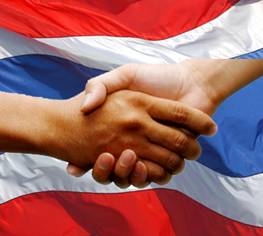 สถานการณ์บ้านเมืองปัจจุบัน
  อยู่ในภาวะไม่ปกติ
 คสช. เข้ามาแก้ปัญหา
 กำหนด Road map เป็น 3 ระยะ
5
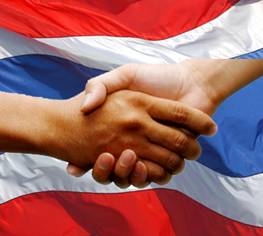 ระยะที่ 1
       - ยุติความขัดแย้ง
           - คืนความสุขให้คนในชาติ
           - แก้ปัญหาเร่งด่วนให้กับประชาชน
           - ตรวจสอบโครงการต่าง ๆ และเร่งรัดการใช้จ่ายงบประมาณปี 57 ที่ยังค้างอยู่
           - สร้างบรรยากาศที่เกื้อกูลต่อการเปลี่ยนผ่านไปสู่ระยะที่ 2
ระยะที่ 2
        - รัฐธรรมนูญชั่วคราว
          - สนช.
          - สรรหานายกรัฐมนตรี
          - จัดตั้ง ครม. บริหารประเทศ
          - จัดตั้ง สปช. และคณะ กมธ. ร่างรัฐธรรมนูญ
          - เตรียมการเลือกตั้ง
ระยะที่ 3
       - เลือกตั้ง
         - รัฐบาลบริหารประเทศ
6
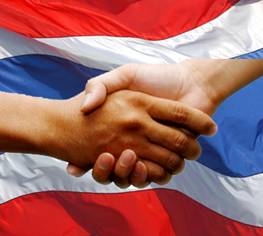 ความมั่นคงแห่งชาติด้านสังคมจิตวิทยา
สังคมจิตวิทยา      มีความสำคัญและมีขอบเขตกว้างขวาง
                             เพราะเป็นเรื่องเกี่ยวกับคนและกลุ่มคน  (สังคม)                           
                             ครอบครัว      ระดับประเทศ      ระดับโลก
ปัจจัยที่เกี่ยวข้องกับสังคมจิตวิทยา      ประชากร การศึกษา
                                                            ศาสนา สถาบันพระมหากษัตริย์
                                                            วัฒนธรรมไทย อัตลักษณ์ไทย ฯลฯ
7
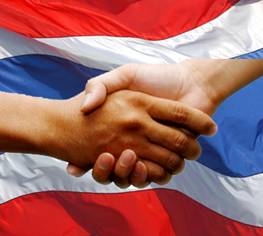 อิทธิพลภายนอกต่อการเปลี่ยนแปลงของสังคมไทย
1.การปะทะกันระหว่างวัฒนธรรมไทยกับวัฒนธรรมตะวันตก
2.การพัฒนาคนในสังคมทำให้มีทักษะในการคิด  เพื่อแยกแยะความ  
  จริงแท้กับความจริงเทียมของข้อมูลข่าวสาร
3.การเกิดความเหลื่อมล้ำทางการศึกษา  ทั้งในแง่ปริมาณและคุณภาพ
4.การเกิดช่องว่างระหว่างคนต่างรุ่น
5.การเกิดวัฒนธรรมไซเบอร์ที่กิจกรรมต่าง ๆ ในชีวิตเชื่อมถึงกันด้าน
   เครือข่าย
6.สังคมแวดล้อมในสังคมเสื่อมโทรมและเกิดปัญหาเชิงจริยธรรมที่มา  
   กับ เทคโนโลยีสมัยใหม่
8
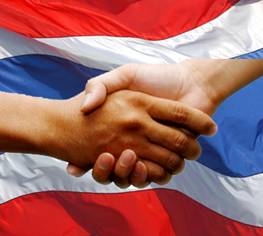 ปัญหาด้านความมั่นคงในสังคมไทย 

1. สถาบันหลักของประเทศ     ชาติ ศาสนา  พระมหากษัตริย์
2. คน และกลุ่มคน     สมัยเก่า VS สมัยใหม่
3. ระบบในการพัฒนาคนและประเทศ     แผนพัฒนาเศรษฐกิจและสังคม
                                                                  แห่งชาติ VS พรรคการเมือง,
                                                                  กลุ่มผลประโยชน์
4. ประชาธิปไตยที่แท้จริง      ความเข้าใจแท้จริง VS อาศัยประชาธิปไตย
                                                                                    เพื่อพวกพ้องฯลฯ
9
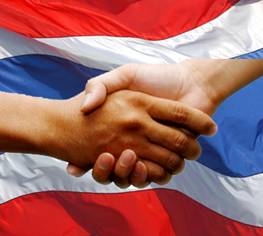 หลักในการสร้างความมั่นคงในสังคมไทยในความเห็นส่วนตัว

1. หลักยุทธศาสตร์พระราชทาน “ เข้าใจ  เข้าถึง  พัฒนา ” และ
    ปรัชญาเศรษฐกิจพอเพียง       แก้ปัญหาได้ตรงจุดและพลเมืองไทย
    มีวิถีชีวิตที่ดีอย่างยั่งยืน   
2. หลักศาสนา       รู้จักหลักเหตุและผล, ทางสายกลางและไม่หลงเชื่อ
    อะไรง่าย ๆ
3. ค่านิยม 12 ประการ       ทำให้สังคมไทยมีความเข้มแข็ง
4. การปฏิรูปประเทศในด้านต่าง ๆ เพื่อสร้างคนและกติกาที่ยอมรับ
    ร่วมกัน       ลดความเหลื่อมล้ำต่าง ๆ และทำให้ทุกคนเป็นพลเมือง
    ไทย
5. การบังคับใช้กฎหมายอย่างมีคุณธรรม ทำให้พลเมืองไทยเชื่อถือศรัทธา 
    และยอมรับกฎหมายไทย
10
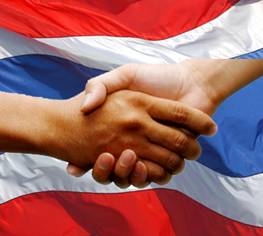 เหตุผลในการเข้าควบคุมอำนาจการบริหารประเทศของ คสช. 11 ประการ
ความขัดแย้งรุนแรงร้าวลึกยาวนาน หลายกลุ่มหลายฝ่าย  
กระบวนการบริหารราชการแผ่นดินโดยรัฐบาลไม่สามารถดำเนินการได้
การเลือกตั้งไม่สามารถกระทำได้ เพราะมีการปะทะ หากเลือกตั้งได้ มีรัฐบาล ก็จะมีการประท้วง ชุมนุม ขับไล่ ไม่รู้จักจบสิ้น
มีการชุมนุมต่อต้านรัฐบาลยาวนานถึง 7 เดือน อันเนื่องมาจากความขัดแย้งที่เกิดขึ้นกว่า 8 ปี ยากจะแก้ไข
มีการทุจริตทำผิดกฎหมาย/การคอรัปชั่น อย่างกว้างขวาง ปรากฏเป็นคดีและอยู่ระหว่างการดำเนินคดีอย่างมากมาย
กระบวนการยุติธรรมและกฎหมายที่มีอยู่ไม่สามารถยุติความขัดแย้งและการชุมนุมได้
แกนนำการชุมนุมมีคดีเป็นจำนวนมาก แต่ไม่สามารถดำเนินคดีได้
การบริหารราชการแผ่นดินไม่สามารถดำเนินการต่อไปได้อย่างมีประสิทธิภาพ
มีการละเมิดตาม ม.112 อย่างกว้างขวางทั้งใน + ต่างประเทศ
มีการปลุกระดมให้ใช้ความรุนแรงอย่างกว้างขวางด้วยวาจาและสื่อต่างๆ ก่อให้เกิดความขัดแย้งร้าวลึก ไม่สามารถเยียวยาได้
มีการใช้ความรุนแรงกว่า 100 เหตุการณ์ มีผู้บาดเจ็บถึง 827 ราย เสียชีวิต 28 ราย และมีแนวโน้มจะมีความรุนแรงมากยิ่งขึ้น
11
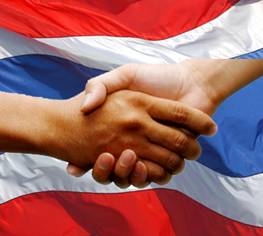 ค่านิยม 12 ประการ
มีความรักชาติ ศาสนา พระมหากษัตริย์
ซื่อสัตย์ เสียสละ อดทน มีอุดมการณ์ในสิ่งที่ดีงามเพื่อส่วนรวม
กตัญญูต่อพ่อแม่ ผู้ปกครอง ครูบาอาจารย์
ใฝ่หาความรู้ หมั่นศึกษาเล่าเรียนทั้งทางตรง และทางอ้อม
รักษาวัฒนธรรมประเพณีไทยอันงดงาม
มีศีลธรรม รักษาความสัตย์ หวังดีต่อผู้อื่น เผื่อแผ่และแบ่งปัน
เข้าใจเรียนรู้การเป็นประชาธิปไตย อันมีพระมหากษัตริย์ทรงเป็นประมุขที่ถูกต้อง
มีระเบียบวินัย เคารพกฎหมาย ผู้น้อยรู้จักการเคารพผู้ใหญ่
มีสติรู้ตัว รู้คิด รู้ทำ รู้ปฏิบัติตามพระราชดำรัสของพระบาทสมเด็จพระเจ้าอยู่หัว
รู้จักดำรงตนอยู่โดยใช้หลักปรัชญาเศรษฐกิจพอเพียงตามพระราชดำรัสของพระบาทสมเด็จพระเจ้าอยู่หัว
มีความเข้มแข็งทั้งร่างกาย และจิตใจ ไม่ยอมแพ้ต่ออำนาจฝ่ายต่ำ หรือกิเลส มีความละอายเกรงกลัวต่อบาปตามหลักของศาสนา
คำนึงถึงผลประโยชน์ของส่วนรวม และของชาติมากกว่าผลประโยชน์ของตนเอง
12
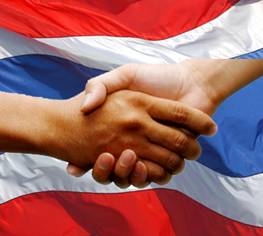 แนวทางการปฏิรูป 11 แนวทาง
การเมือง 
การบริหารราชการแผ่นดิน 
กฎหมายและกระบวนการยุติธรรม 
การปกครองท้องถิ่น 
การศึกษา 
เศรษฐกิจ 
พลังงาน 
สาธารณสุขและสิ่งแวดล้อม 
สื่อสารมวลชน 
สังคม 
ด้านอื่นๆ
13